Ведение регистра ХСН(1 этап)
Докладчик: Главный внештатный специалист по кардиологии по г.о. Самара Скуратова Мария Алексеевна
Самара  19.02.2022
Cердечно-сосудистые заболевания являются основной причиной смерти во всем мире
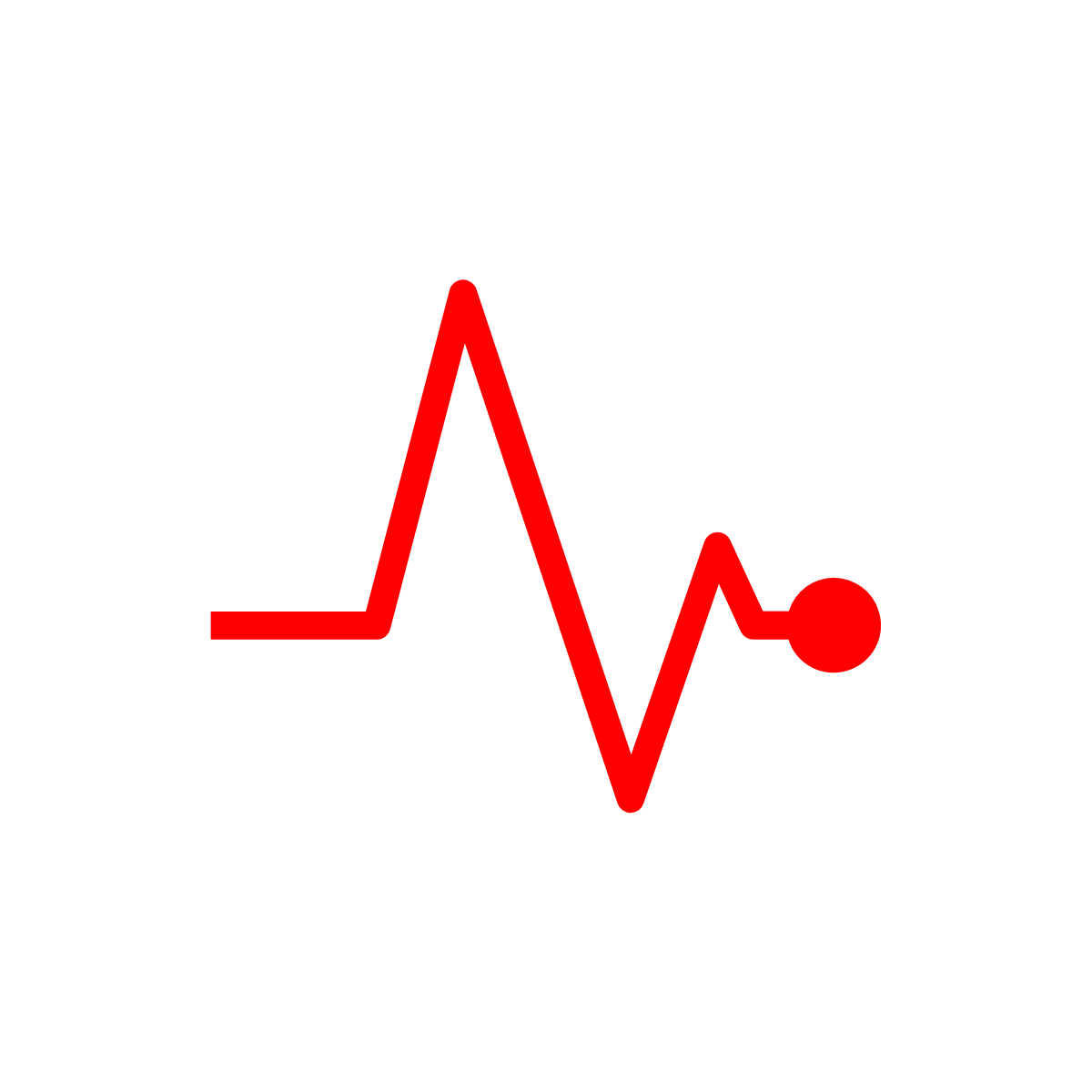 По оценкам ВОЗ в 2019 году в мире от ССЗ умерло 9 млн. человек 1
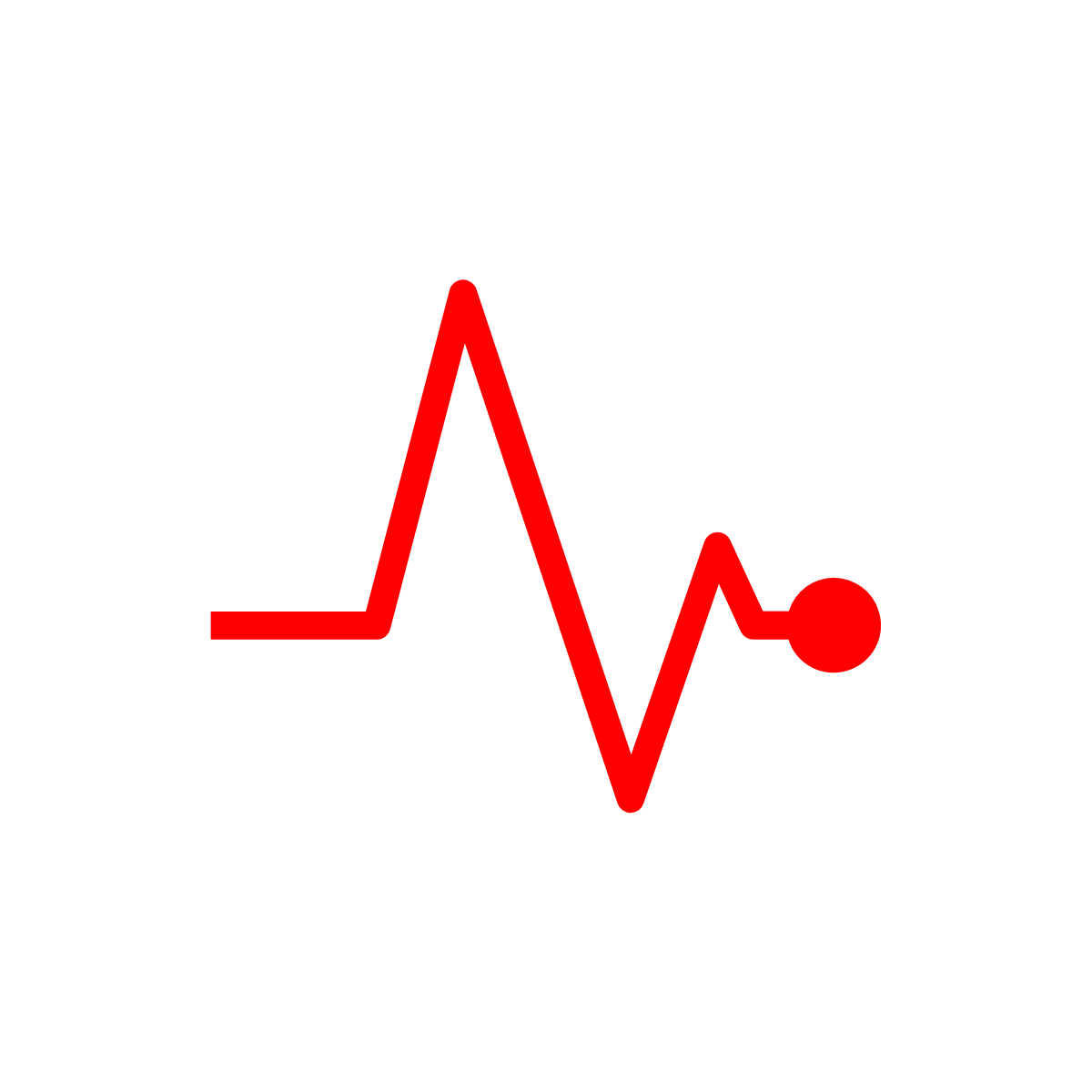 В России общее число больных с ССЗ превышает 5 млн чел2
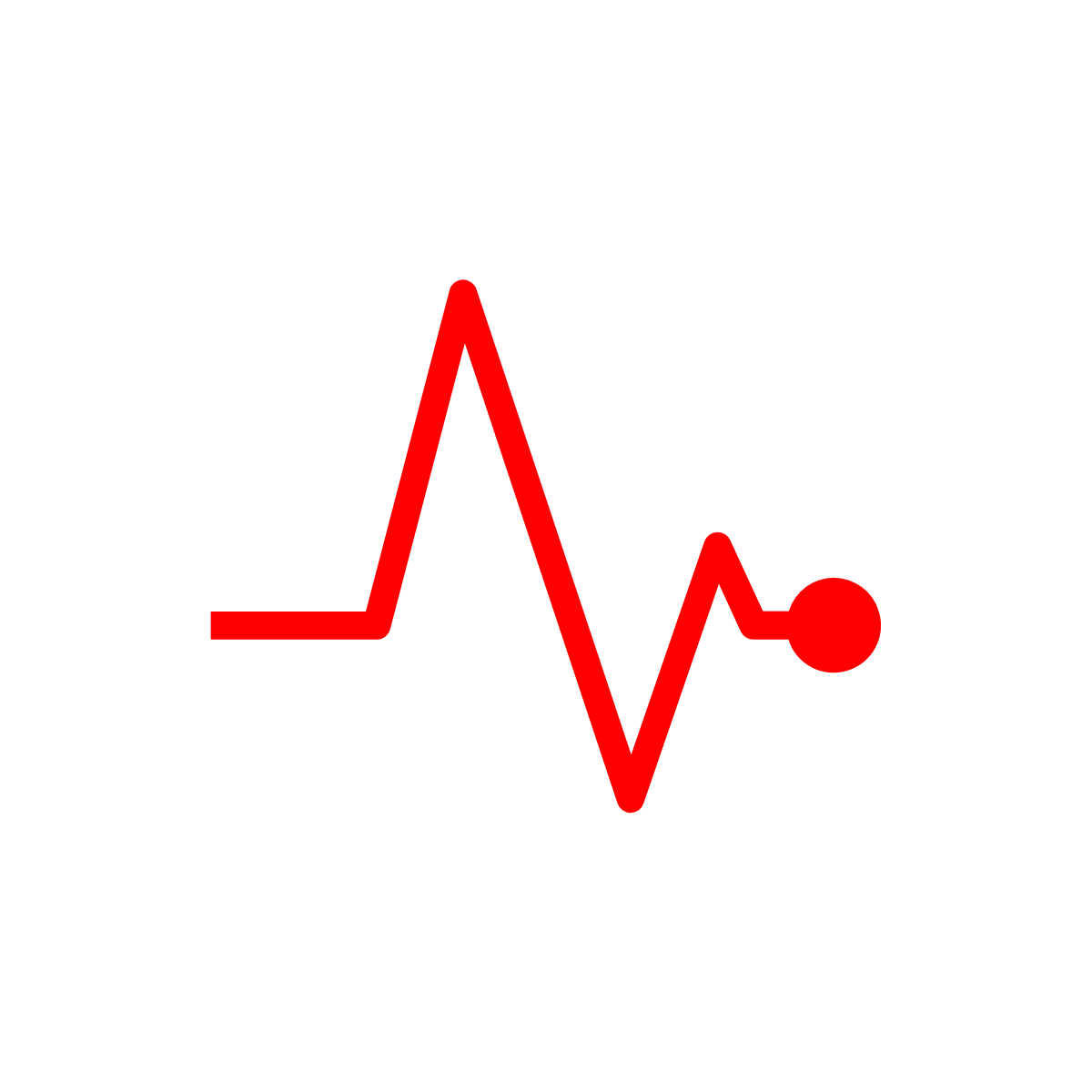 В России в 2020 году смертность от БСК заняла первое место – 44% случаев смерти от всех причин3
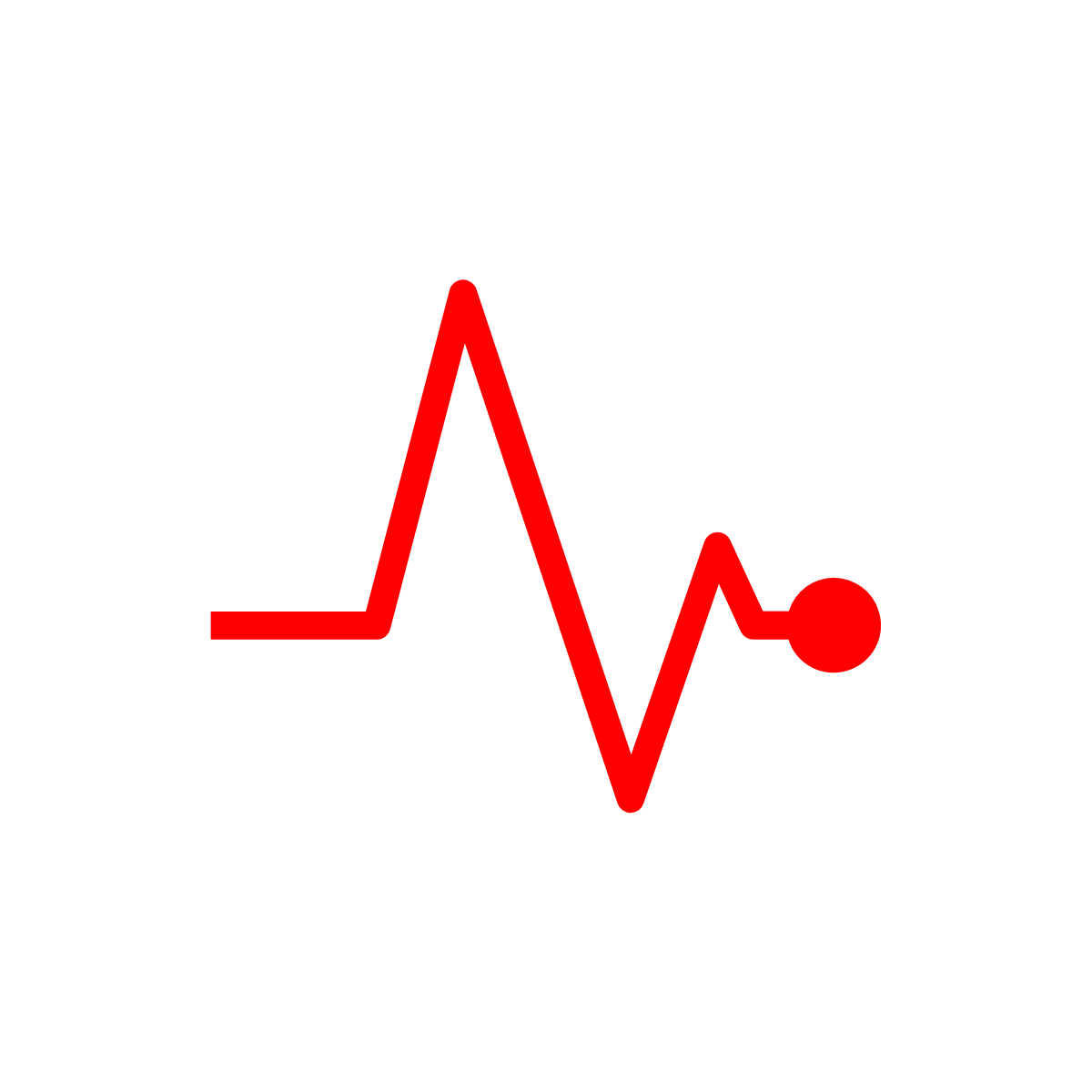 Большая часть случаев смертей от ССЗ  является следствием хронических ССЗ4
1 ВОЗ. Пресс-релиз. 06.12.2020 : https://www.who.int/ru/news/item/09-12-2020-who-reveals-leading-causes-of-death-and-disability-worldwide-2000-2019  дата доступа 06.02.2022 
2. СБОРНИК СТАТИСТИЧЕСКИХ МАТЕРИАЛОВ ПО БОЛЕЗНЯМ СИСТЕМЫ КРОВООБРАЩЕНИЯ. Москва 2017.   http://mednet.ru/images/stories/files/CMT/kardioilogiya_2017.pdf  3 Демографический ежегодник России 2019.Федеральная служба государственной статистики.  Ссылка:  https://rosstat.gov.ru/folder/210/document/13207   4 Бойцов С.А Достижения и проблемы практической кардиологии в России на современном этапе. Кардиология 2019/59/32
[Speaker Notes: Смертность от сердечно-сосудистых заболеваний – общая большая проблема для всего мира, по данным ВОЗ почти 18 млн человек умирают ежегодно от ССЗ. В России первое место по смертности занимает  смертность от сердечно-сосудистых заболеваний- 44%, (почти половина всех  умерших за 2020год). И большая  часть случаев смерти является следствием хронических ССЗ, таких как артериальная гипертония, фибрилляция предсердий и хроническая сердечная недостаточность]
Лечение ХСН- важный шаг к снижению показателя смертности от сердечно-сосудистых заболеваний
ХСН является финалом практически всех ССЗ с распространенностью 7-10%;
Доля ХСН в структуре смертности от БСК в РФ составляет 39%;  
Каждый второй пациент с ХСН умирает в течение 5 лет после установления диагноза. 

Повышение эффективности лечения ХСН является важнейшим резервом снижения смертности от сердечно-сосудистых заболеваний
1.Фомин И.В. Хроническая сердечная недостаточность в Российской Федерации: что сегодня мы знаем и что должны делать. Российский кардиологический журнал. 2016; (8):7–13
2. Yancy C.W. et al. 2013 ACCF/AHA guideline for the management of heart failure: A report of the American college of cardiology foundation/american heart association task force on practice guidelines . J. Am. Coll. Cardiol. Elsevier USA, 2013. Vol. 62, № 16
3. https://www.kommersant.ru/doc/4825281
*лло-льготное лекарственное обеспечение
Сердечная недостаточность – это не отдельный диагноз, а клинический синдром, состоящий из основных симптомов ( например, одышки, отеков лодыжек и усталости), которые могут сопровождаться признаками (например, повышенным давлением в яремных венах, легочными хрипами и периферическими отеками). 
Это происходит из-за структурных и / или функциональных  изменений сердца, которые  приводят к повышенному внутрисердечному давлению и / или неадекватному сердечному выбросу в покое и / или во время физической нагрузки.
Theresa A McDonagh, et al., 2021 ESC Guidelines for the diagnosis and treatment of acute and chronic heart failure: Developed by the Task Force for the diagnosis and treatment of acute and chronic heart failure of the European Society of Cardiology (ESC) With the special contribution of the Heart Failure Association (HFA) of the ESC, European Heart Journal, 2021;, ehab368, https://doi.org/10.1093/eurheartj/ehab368, дата доступа 31.08.2021
Диагностика хронической сердечной недостаточности
Клинические рекомендации по хронической сердечной недостаточности МЗ РФ http://cr.rosminzdrav.ru/#!/recomend/134
ESC  2021: определение сердечной недостаточности со сниженной, умеренно сниженной и сохранной  фракцией выброса
a Признаки могут отсутствовать на ранних стадиях  CH  (особенно при СН со сниженной ФВ) и у пациентов, прошедших оптимальное лечение.
b Для диагностики СН с умеренно сниженной ФВ  наличие других признаков структурного заболевания сердца (например, увеличение размера левого предсердия, гипертрофия ЛЖ или эхокардиографические  нарушение наполнения ЛЖ) делает диагноз более вероятным.
с Для диагностики СН с сохраненной ФВ, чем больше количество нарушений, тем выше вероятность СНсФВ.
Theresa A McDonagh, et al., 2021 ESC Guidelines for the diagnosis and treatment of acute and chronic heart failure: Developed by the Task Force for the diagnosis and treatment of acute and chronic heart failure of the European Society of Cardiology (ESC) With the special contribution of the Heart Failure Association (HFA) of the ESC, European Heart Journal, 2021;, ehab368, https://doi.org/10.1093/eurheartj/ehab368, дата доступа 31.08.2021
Регистр ХСН на территории Самарской области
7
Алгоритм работы врача поликлиники
8
Алгоритм работы врача поликлиники
Путь: “Рабочие места → Дневник → Оказать”
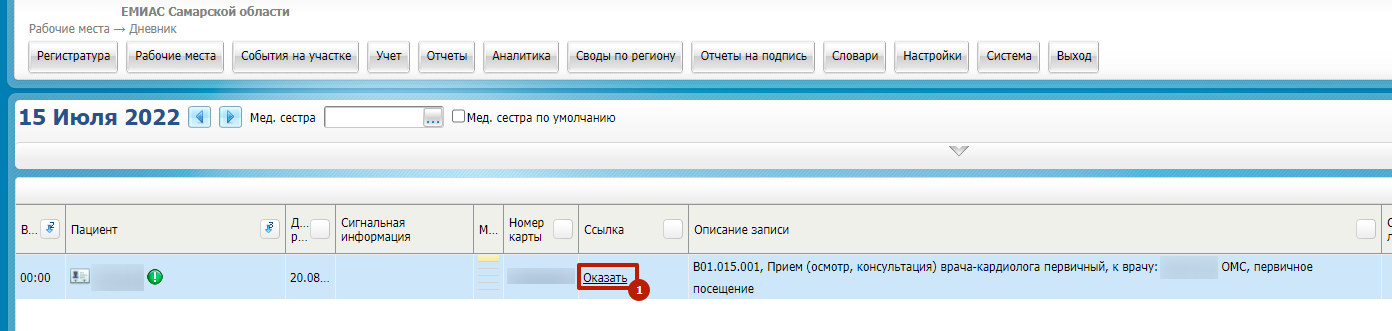 9
Алгоритм работы врача поликлиники
В разделе СОПУТСТВУЮЩИЕ ЗАБОЛЕВАНИЯ необходимо нажать “Добавить”
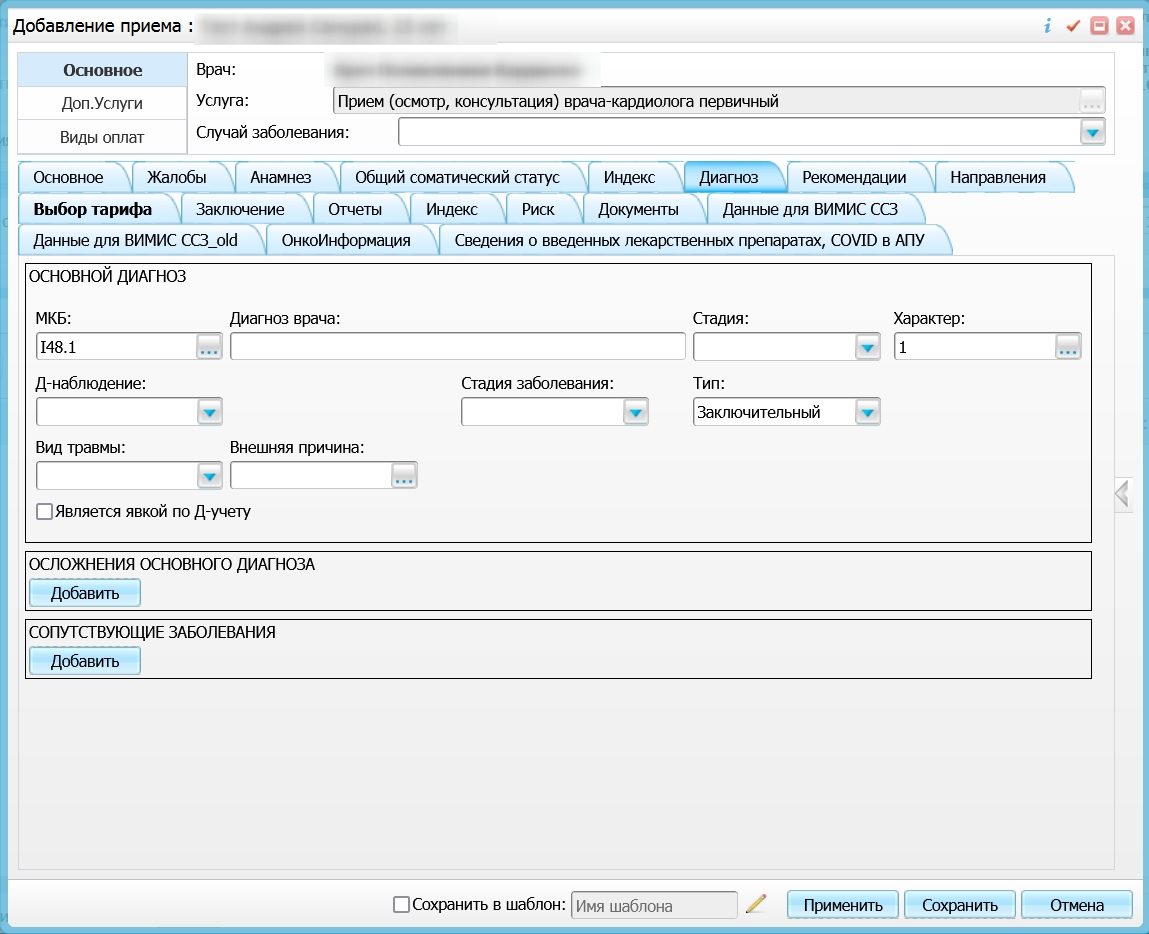 10
Алгоритм работы врача поликлиники
Следует заполнить поля “Диагноз” и “Характер заболевания”
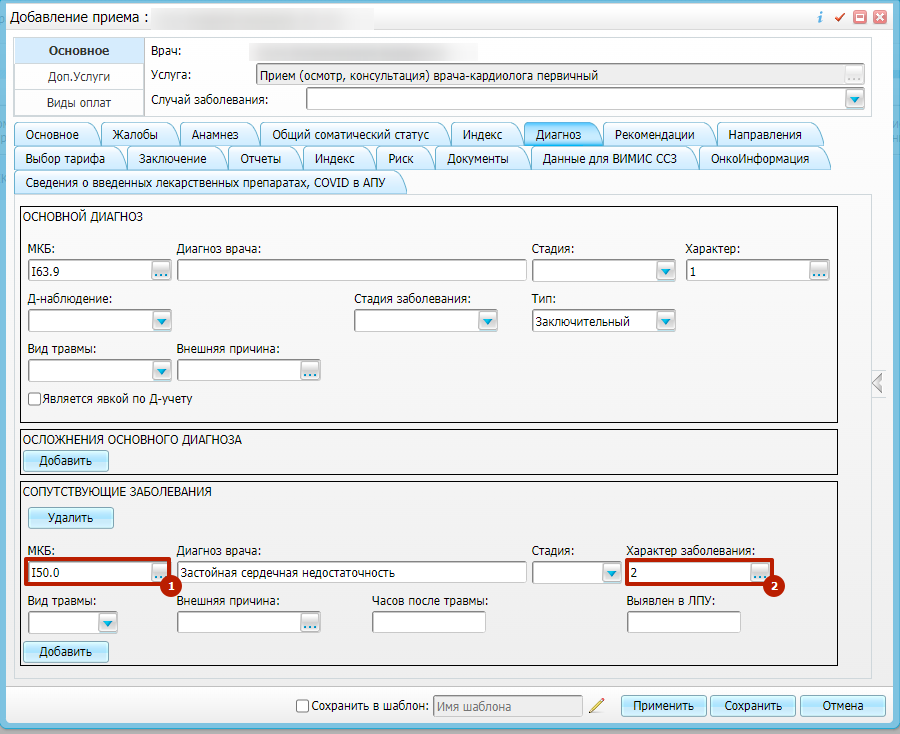 11
Алгоритм работы врача поликлиники
На вкладке «Данные для ВИМИС ССЗ»: Стадия ХСН
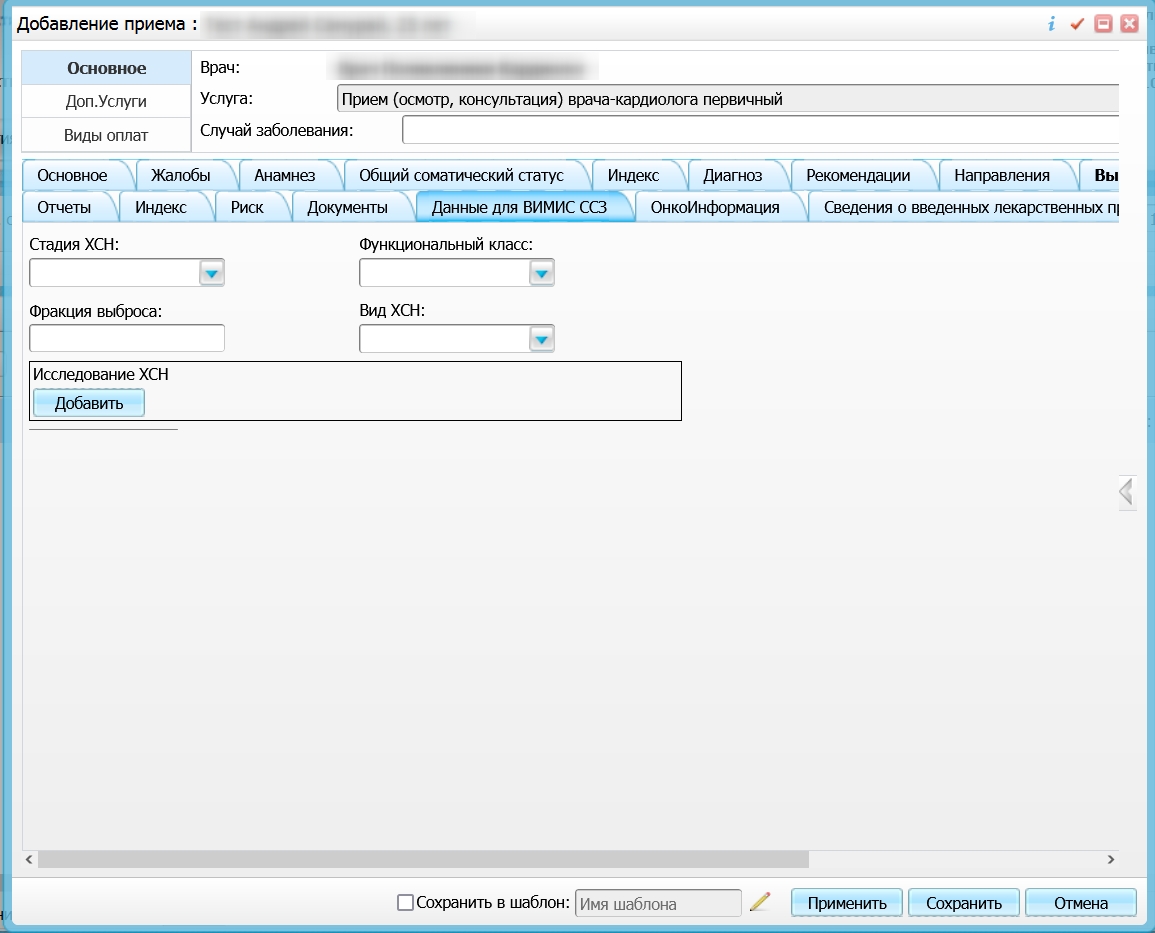 12
Алгоритм работы врача поликлиники
На вкладке «Данные для ВИМИС ССЗ»: Стадия ХСН
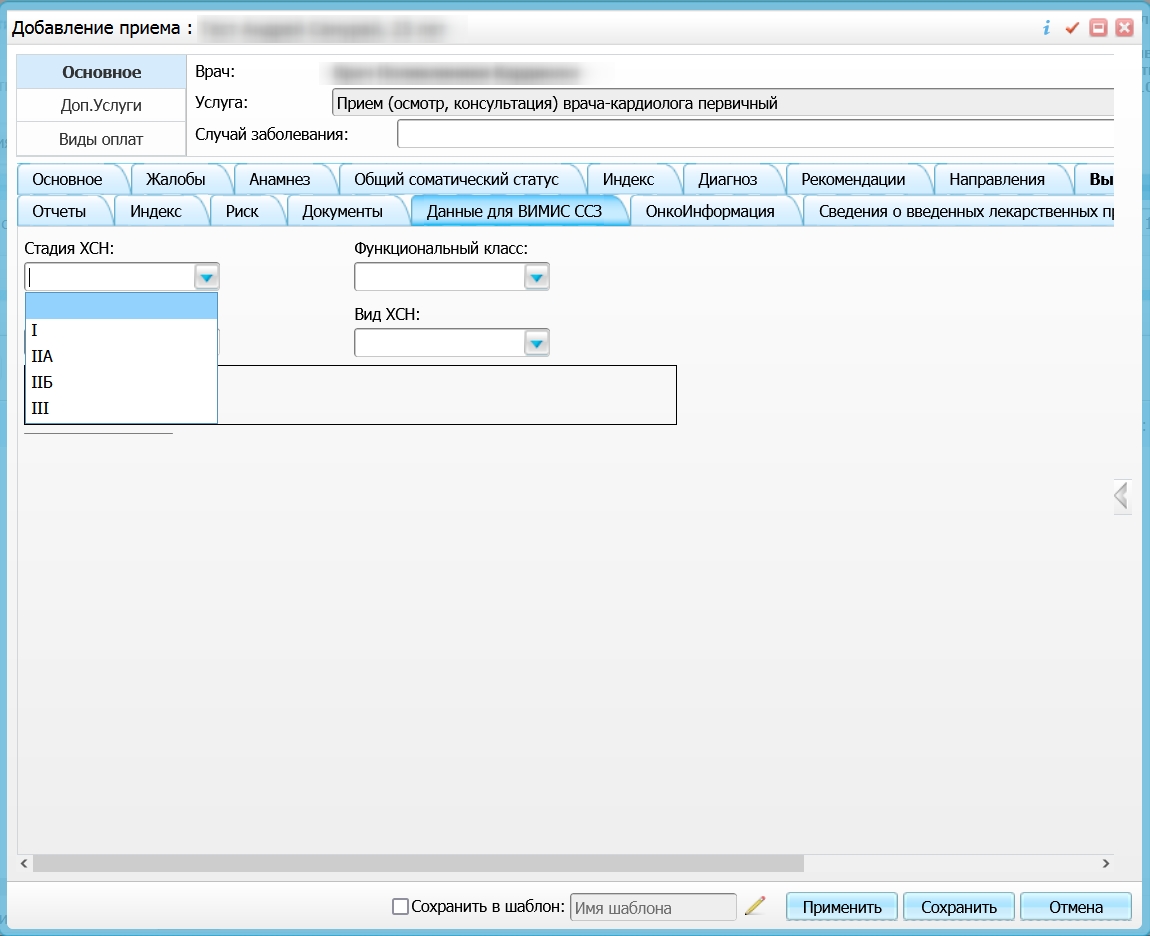 13
Алгоритм работы врача поликлиники
На вкладке «Данные для ВИМИС ССЗ»: Функциональный класс
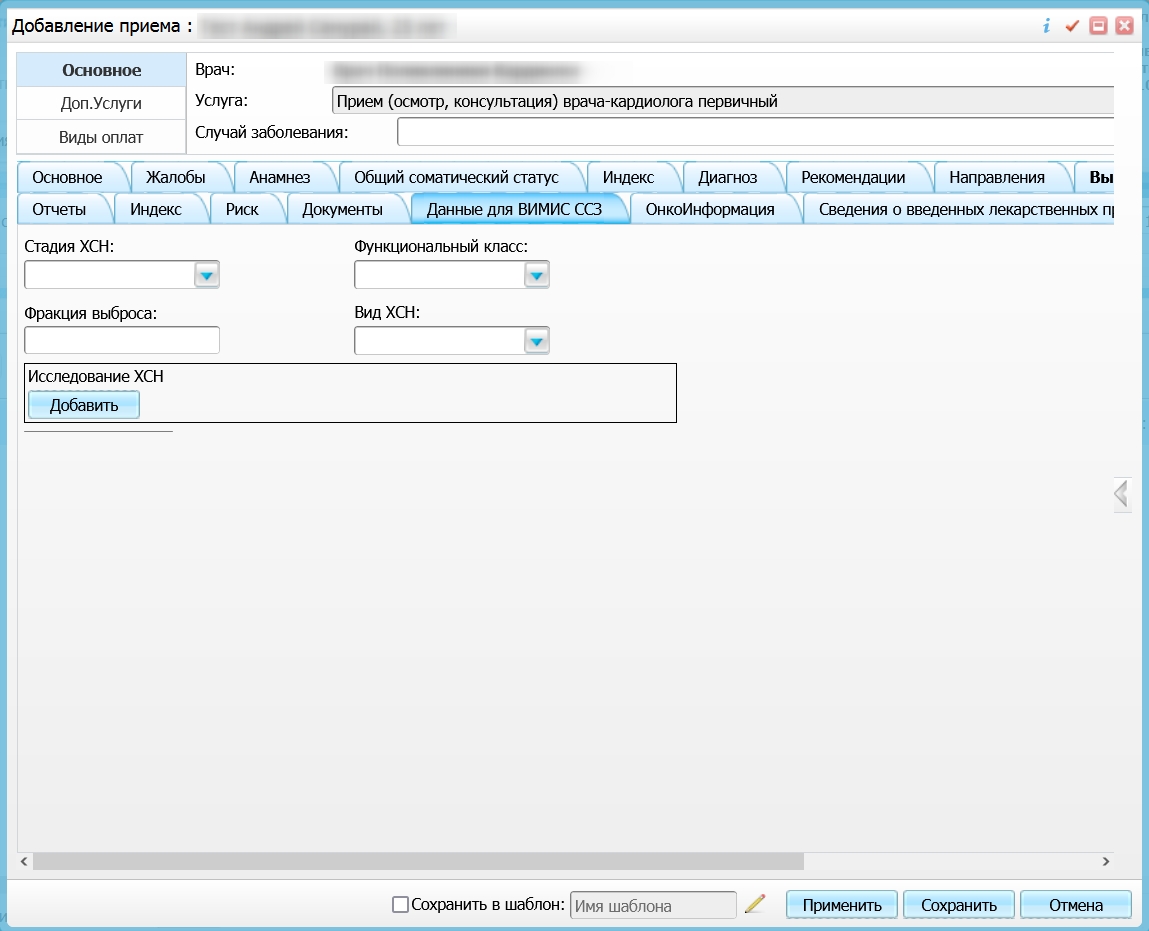 14
Алгоритм работы врача поликлиники
На вкладке «Данные для ВИМИС ССЗ»: Функциональный класс
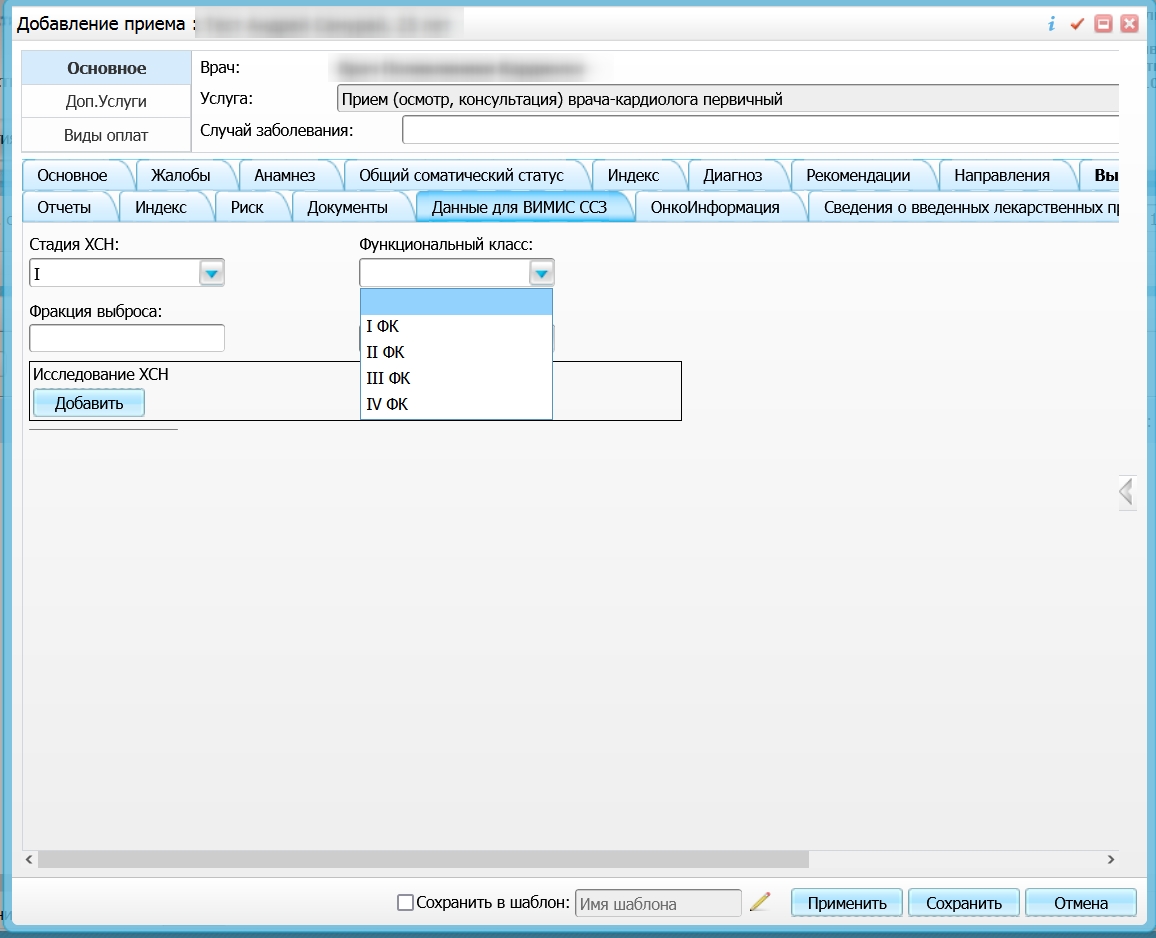 15
Алгоритм работы врача поликлиники
На вкладке «Данные для ВИМИС ССЗ»: Фракция выброса
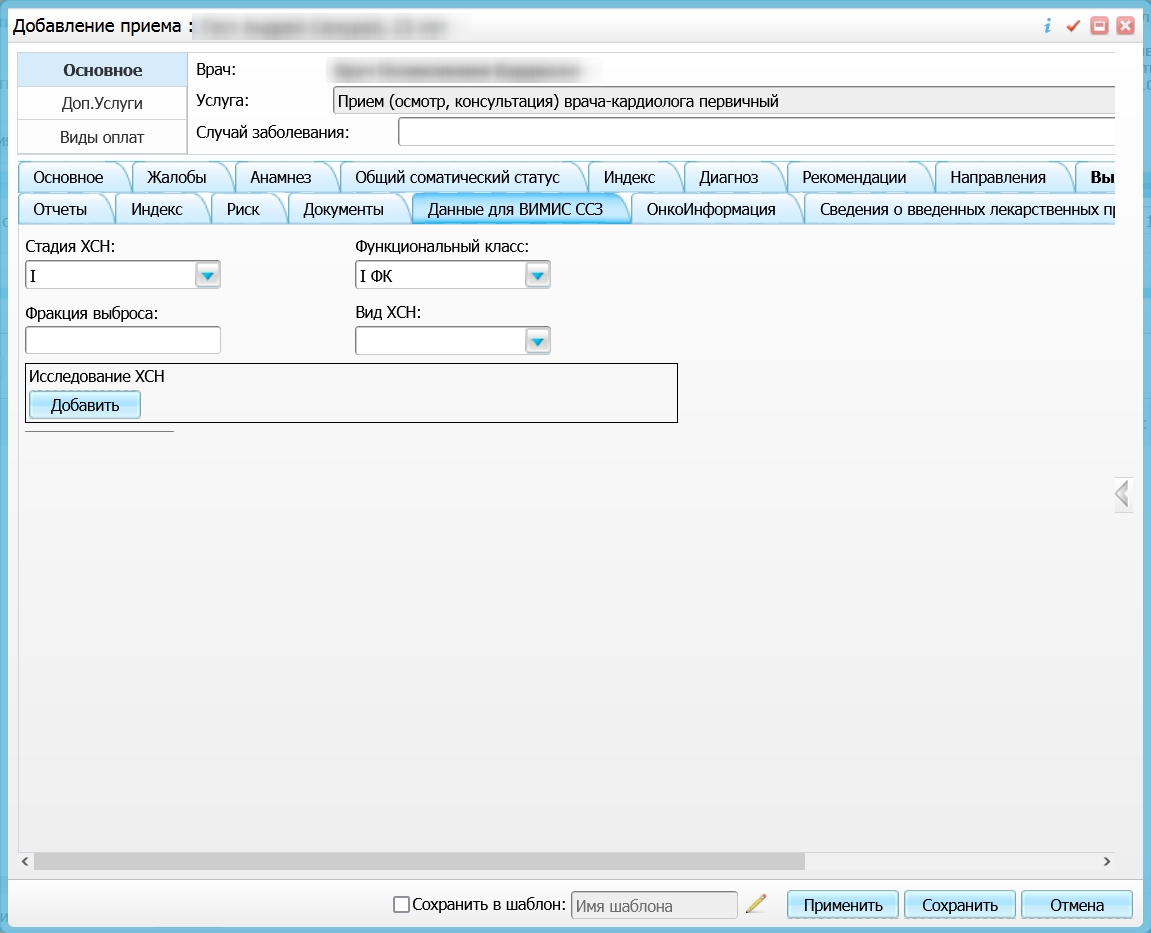 16
Алгоритм работы врача поликлиники
На вкладке «Данные для ВИМИС ССЗ»: Фракция выброса и вид ХСН
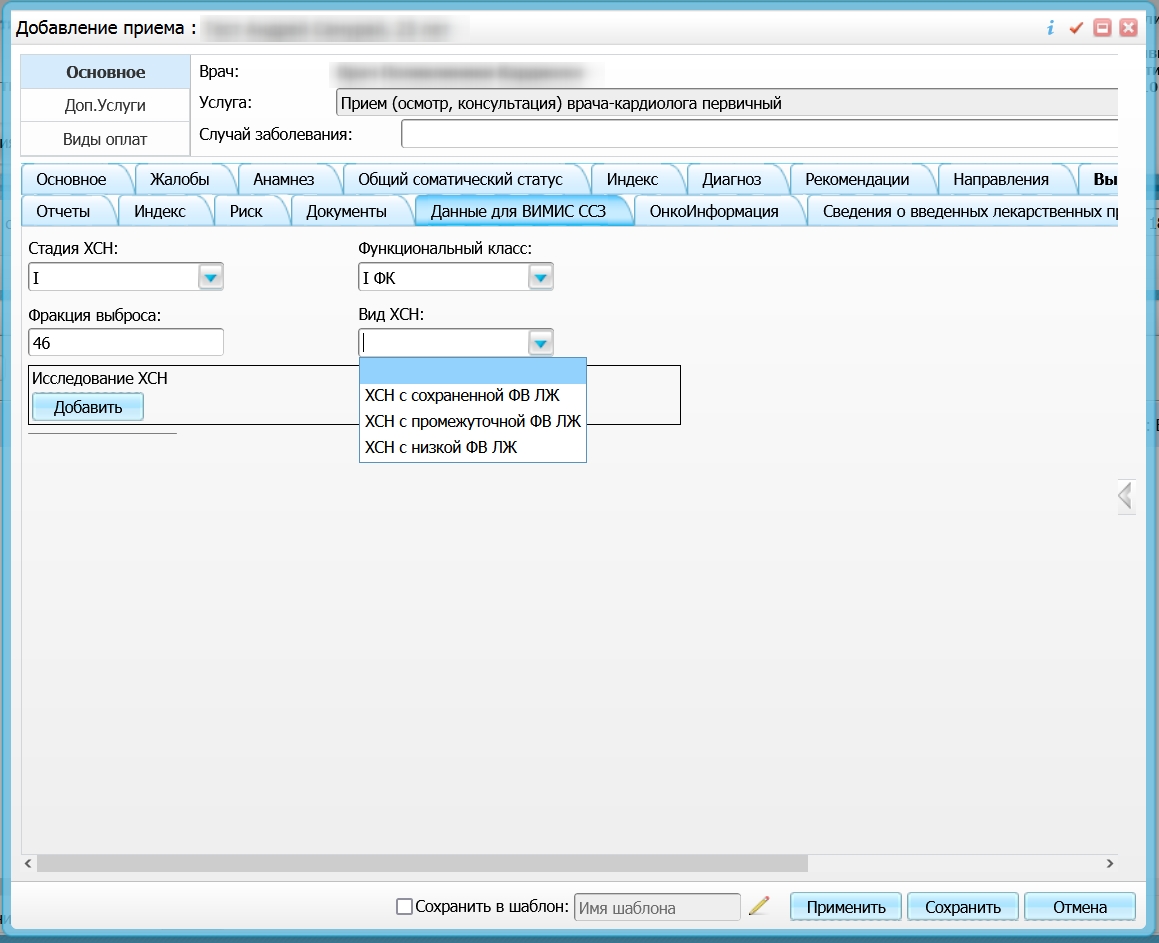 17
Алгоритм работы врача поликлиники
На вкладке «Данные для ВИМИС ССЗ»: Исследование ХСН
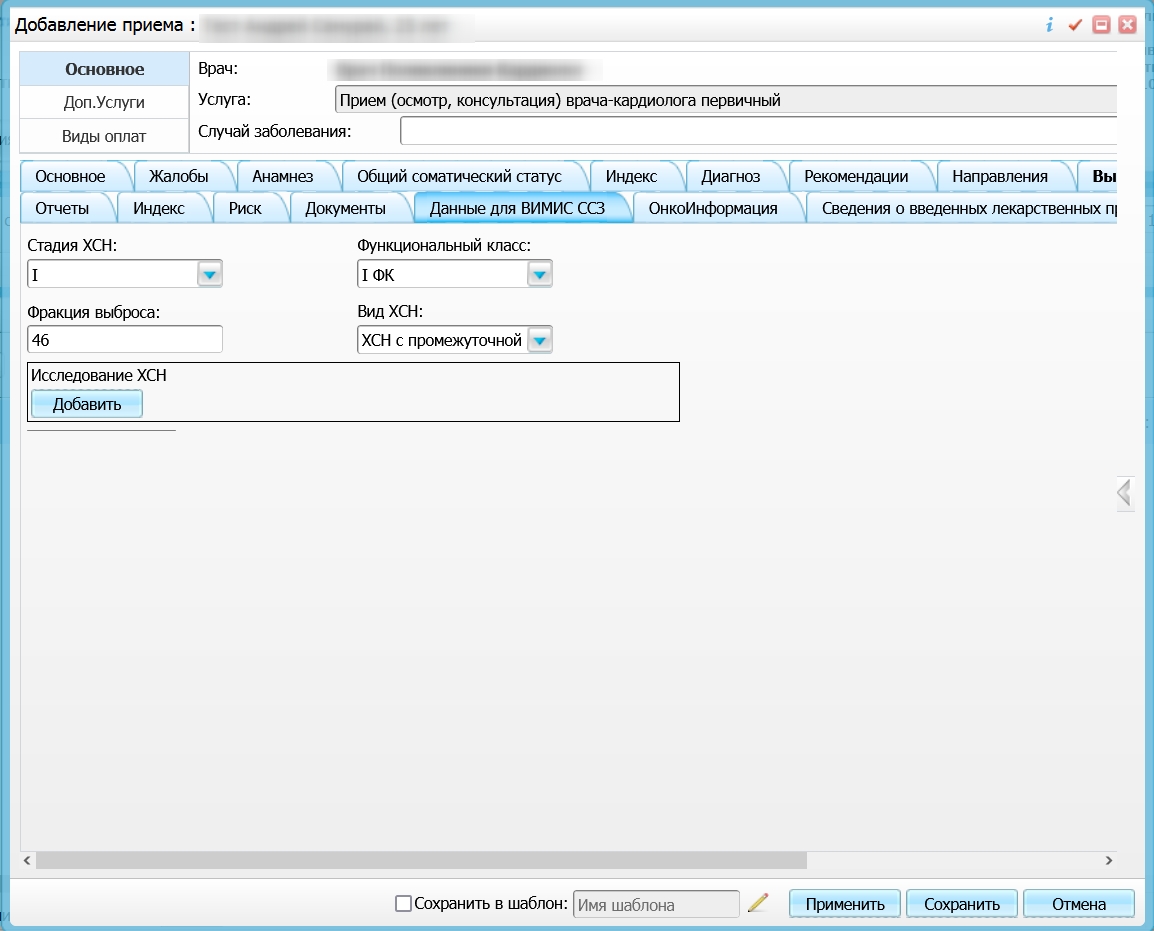 18
Алгоритм работы врача поликлиники
На вкладке «Данные для ВИМИС ССЗ»: Исследование ХСН
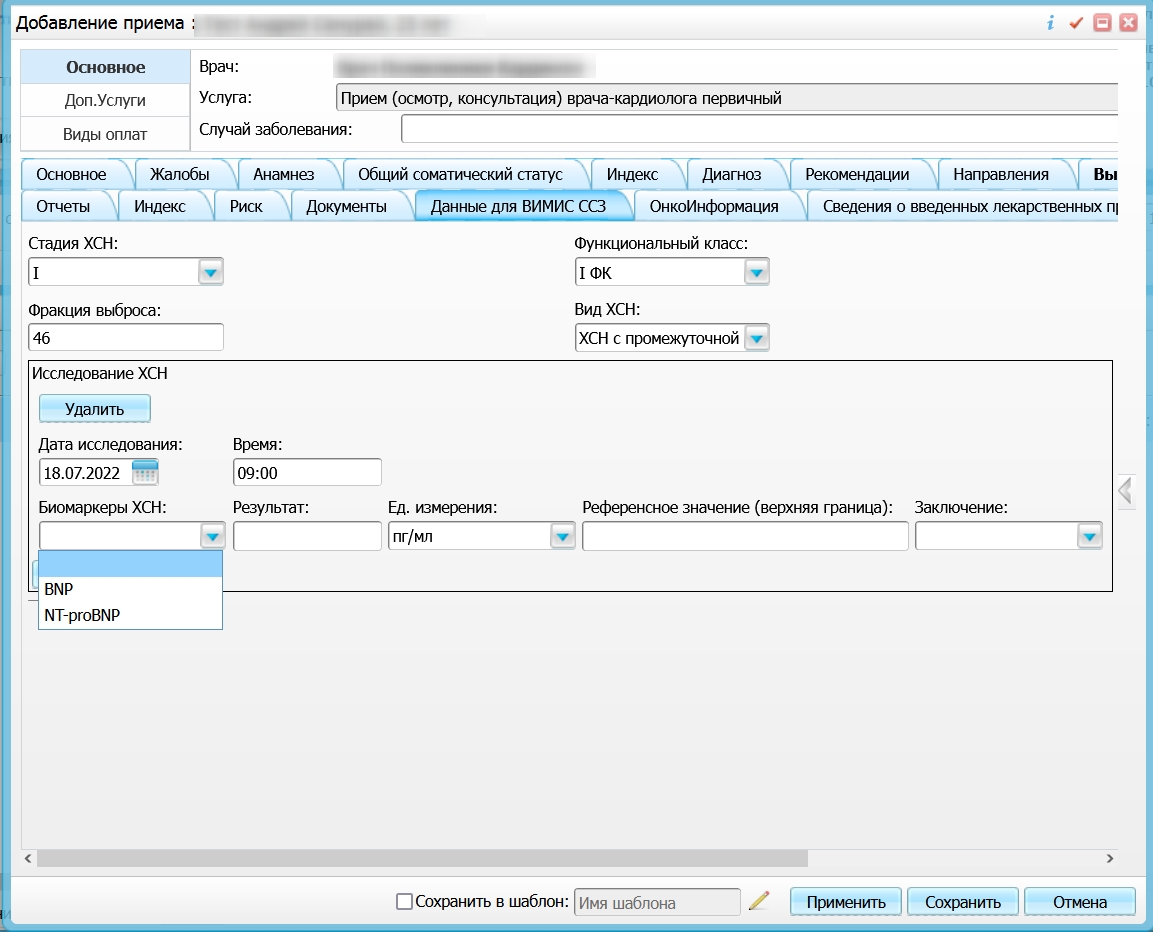 19
Алгоритм работы врача поликлиники
На вкладке «Данные для ВИМИС ССЗ»: Исследование ХСН
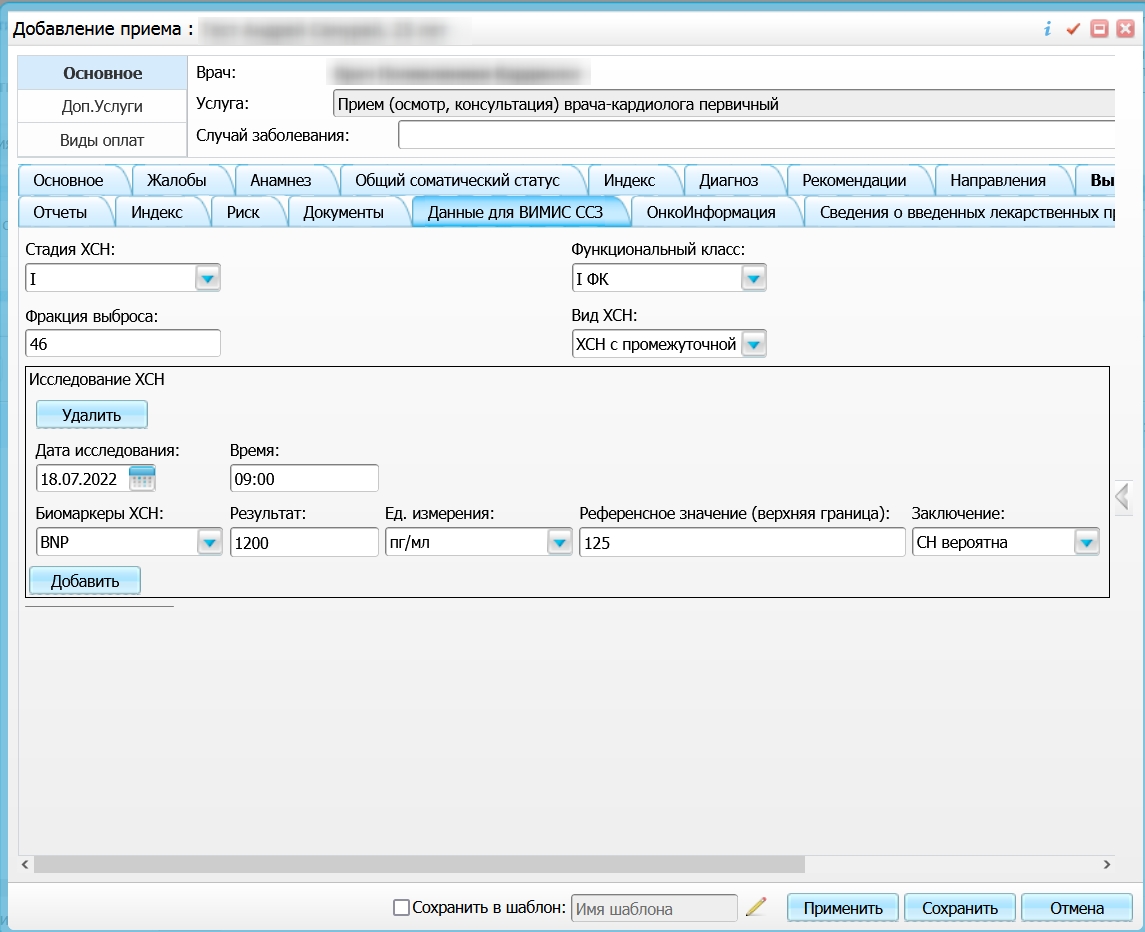 20
Алгоритм работы врача стационара
21
Алгоритм работы врача стационара
Путь: “Рабочие места → Пациенты в стационаре → Лечащий врач → ИБ”
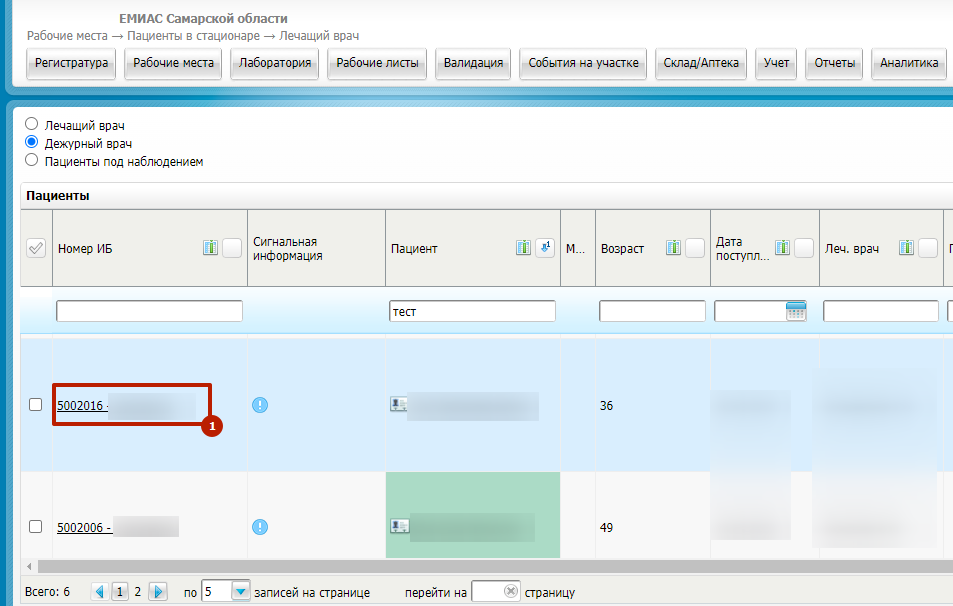 22
Алгоритм работы врача стационара
Следует открыть вкладку «Диагнозы»
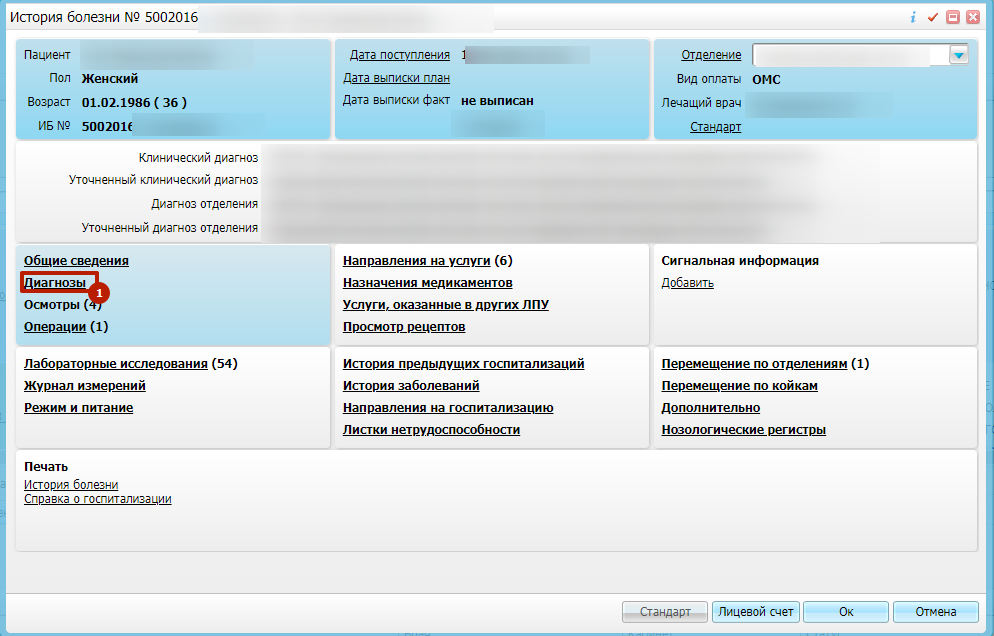 23
Алгоритм работы врача стационара
Раздел СОПУТСТВУЮЩИЕ ЗАБОЛЕВАНИЯ
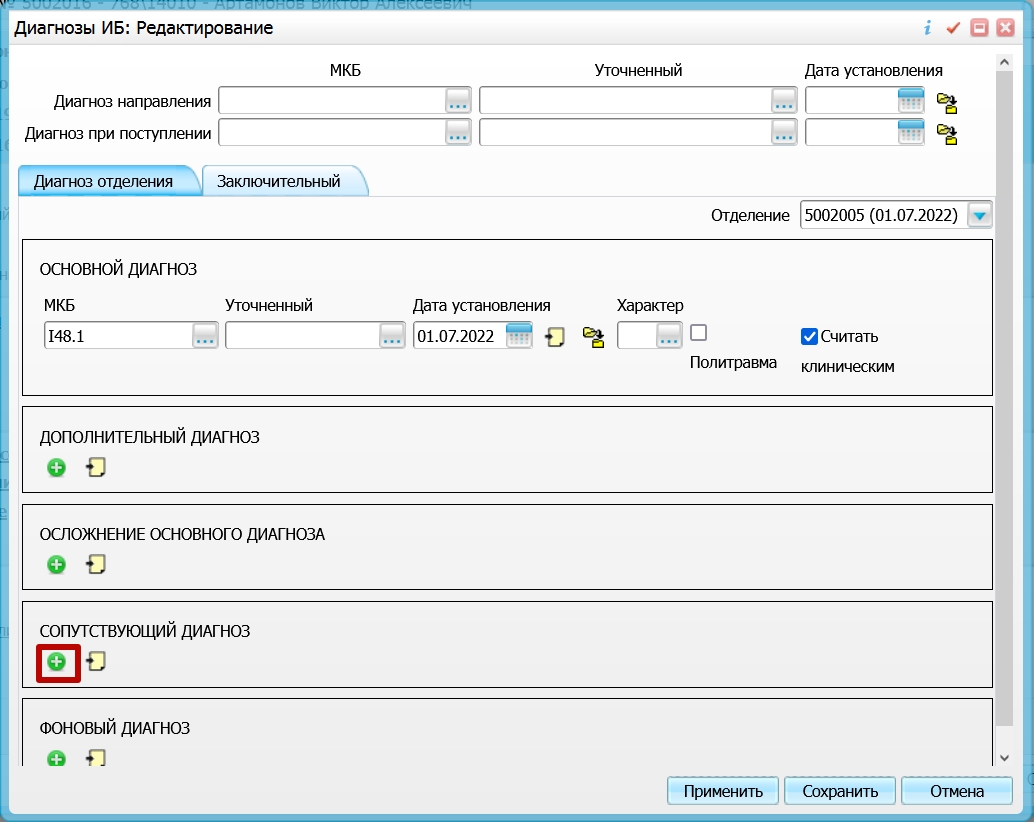 24
Алгоритм работы врача стационара
Следует заполнить “МКБ” и “Дата установления”
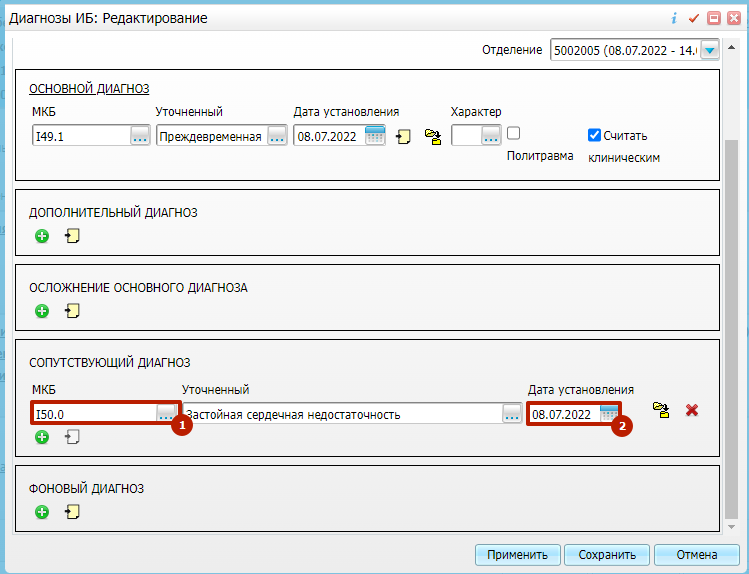 25
Алгоритм работы врача стационара
Далее нужно скопировать диагноз в заключительный
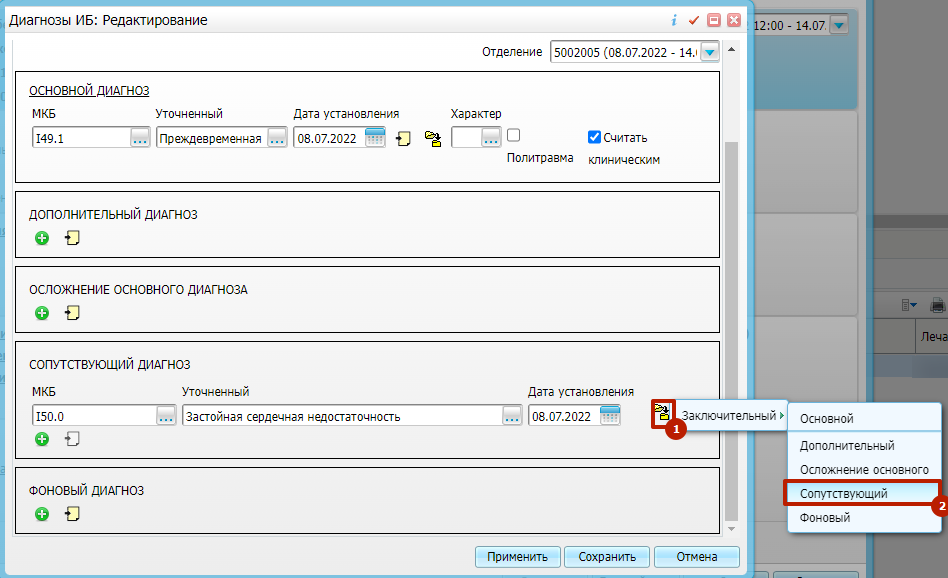 26
Алгоритм работы врача стационара
После этого следует “Сохранить” данные
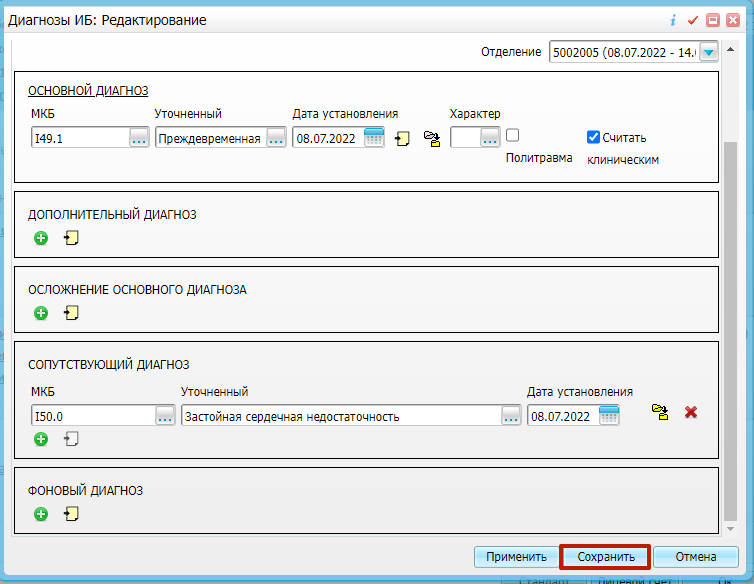 27
Алгоритм работы врача стационара
Далее необходимо в истории болезни открыть “Осмотры”
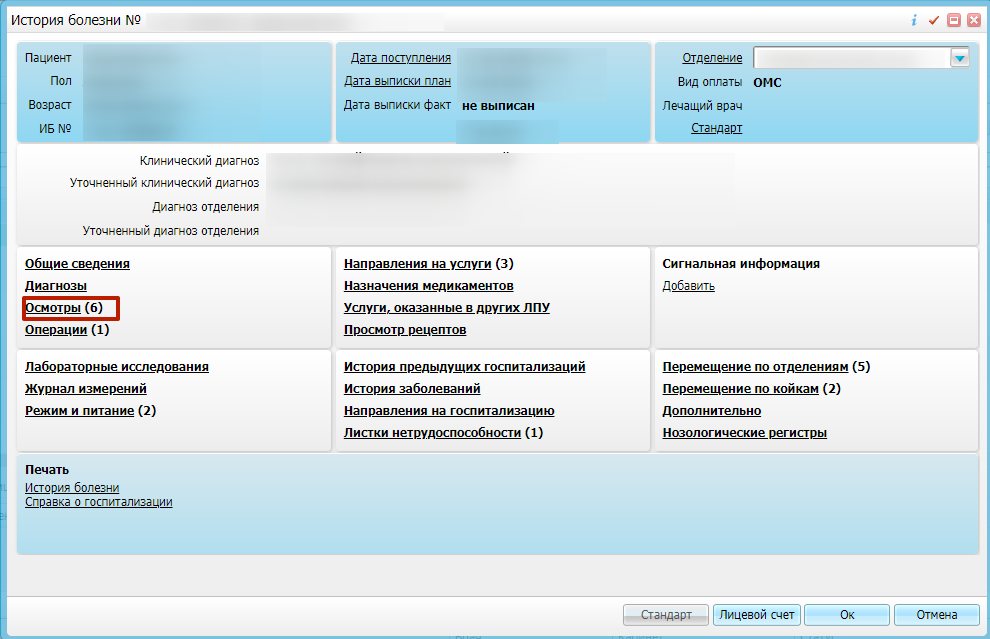 28
Алгоритм работы врача стационара
И выбрать “Провести осмотр”
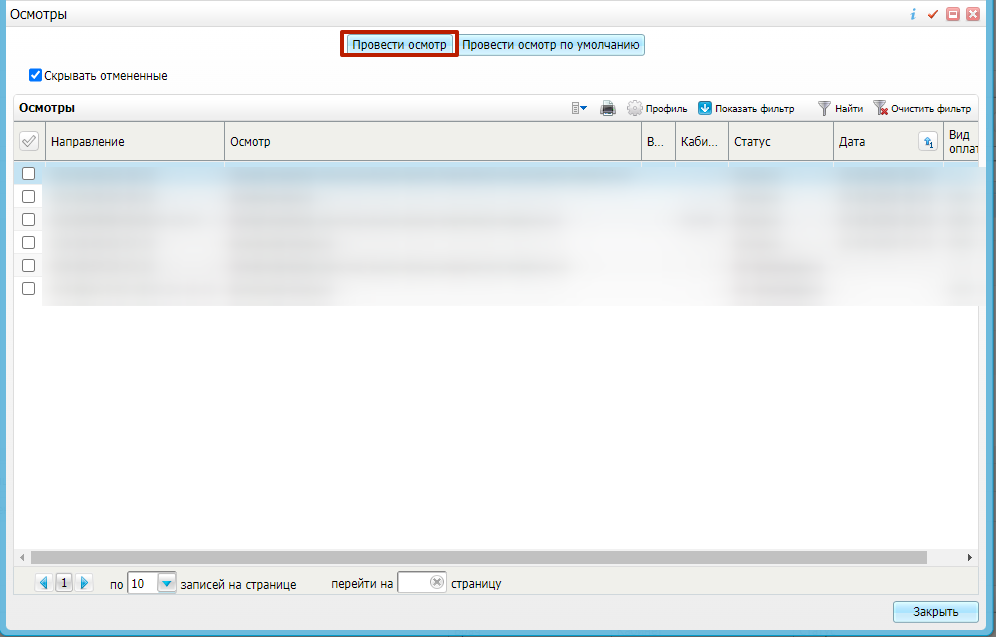 29
Алгоритм работы врача стационара
Далее следует выбрать “Выписной эпикриз”
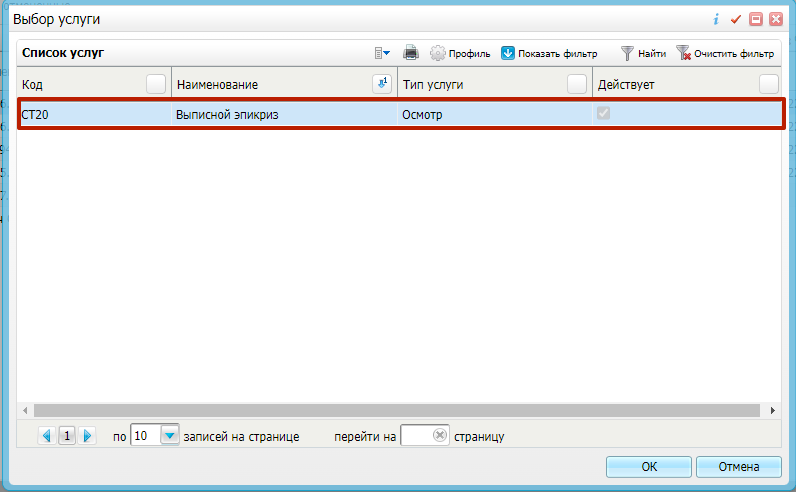 30
Алгоритм работы врача стационара
На вкладке «Данные для ВИМИС ССЗ»: заполняем все поля
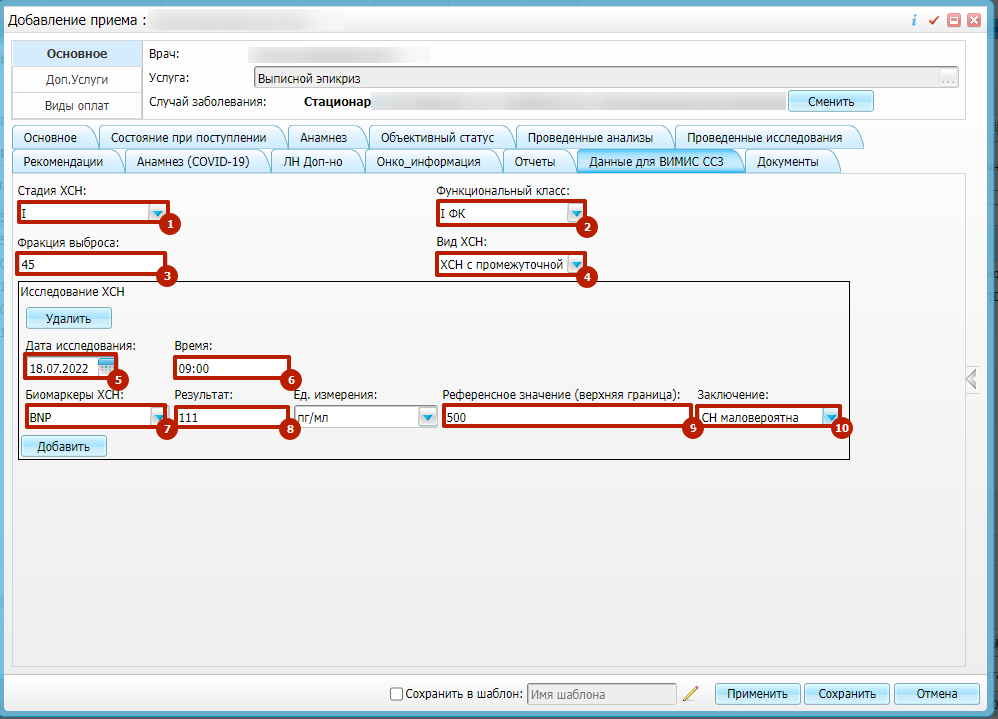 31
Спасибо за внимание !
32
Информация! Важно!
Отделение кардиологии СГКБ №1 специализируется на лечении пациентов с ХСН и осуществляет госпитализацию пациентов с подтвержденной ХСН в стадии декомпенсации, на территории 
   г. Самара. Госпитализация с направлением из ЛПУ.
Телефон для справок:207-21-99, 207-21-57
Запись на амбулаторный прием пациентов с ХСН по телефону 207-08-08
33